VU TAY PRIMARY SCHOOL
WELCOME TO OUR CLASS 4
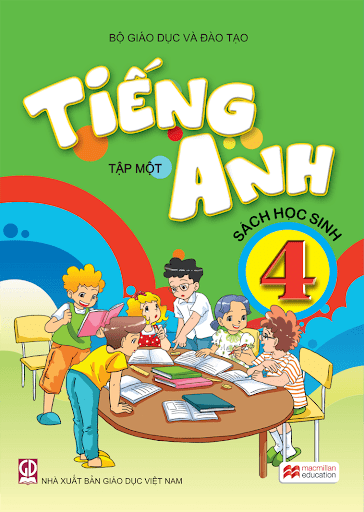 Teacher: Le Thi Thanh Tam
Check old lesson
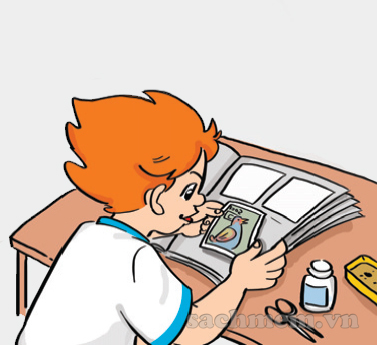 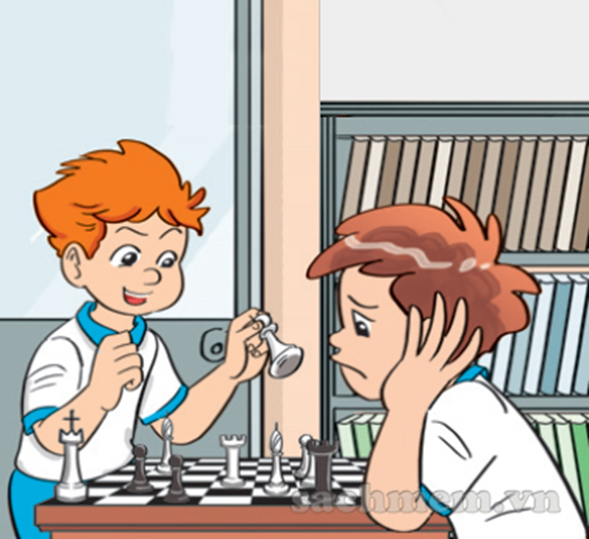 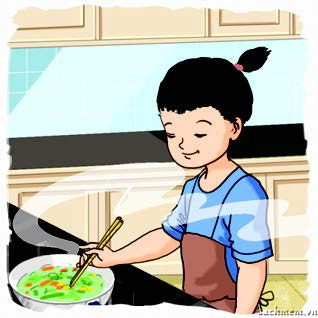 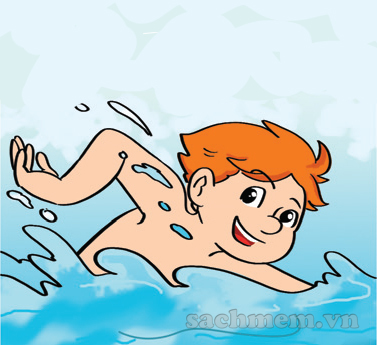 playing chess
collecting stamps
cooking
swimming
P. 48
Unit 7: What do you like doing?
Lesson 2: Part: 1-2- 3
1. Look, listen and repeat.
2. Point and say.
3. Let’s talk.
P. 48
Unit 7: What do you like doing?
Lesson 2: Part: 1-2- 3
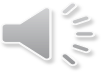 1. Look, listen and repeat.
Playing the guitar is my hobby.
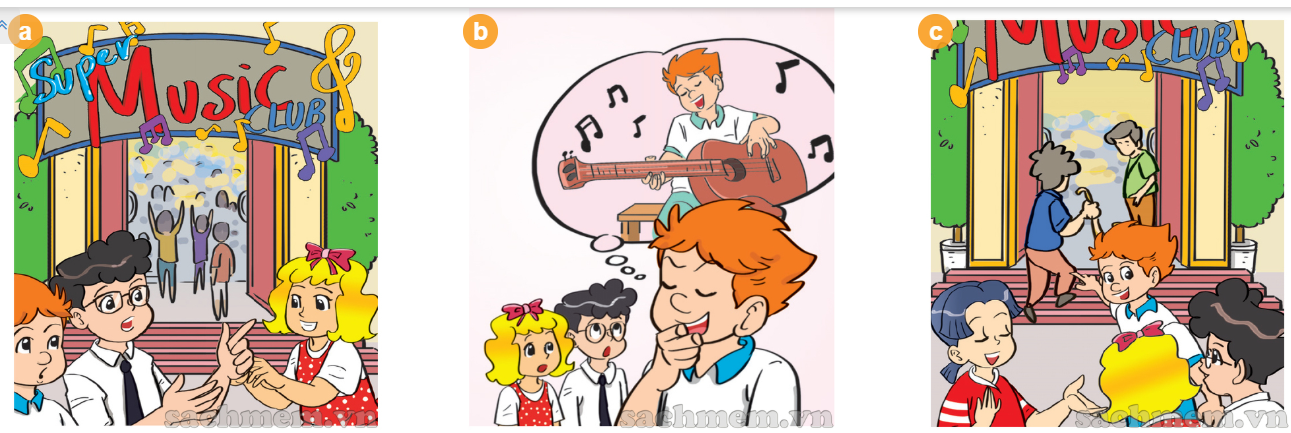 I like singing.
What’s your hobby, Linda?
Well, we all like music. Let’s go to Super Music Club.
I like playing the piano.
P. 48
Unit 7: What do you like doing?
Lesson 2:  Part: 1-2- 3
1. Look, listen and repeat.
2. Point and say.
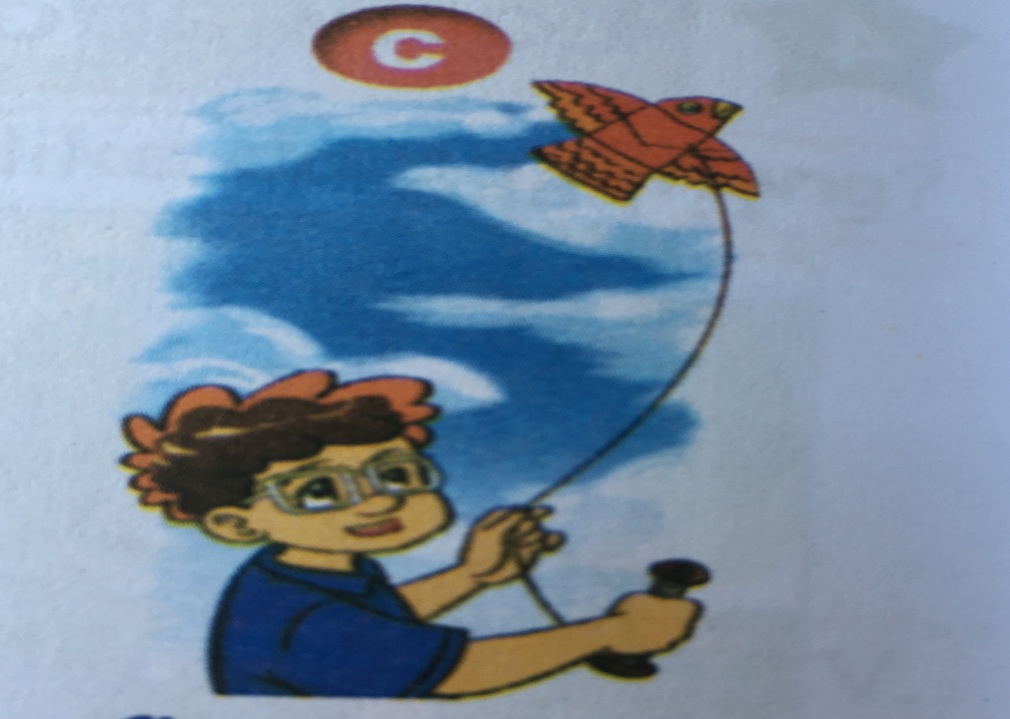 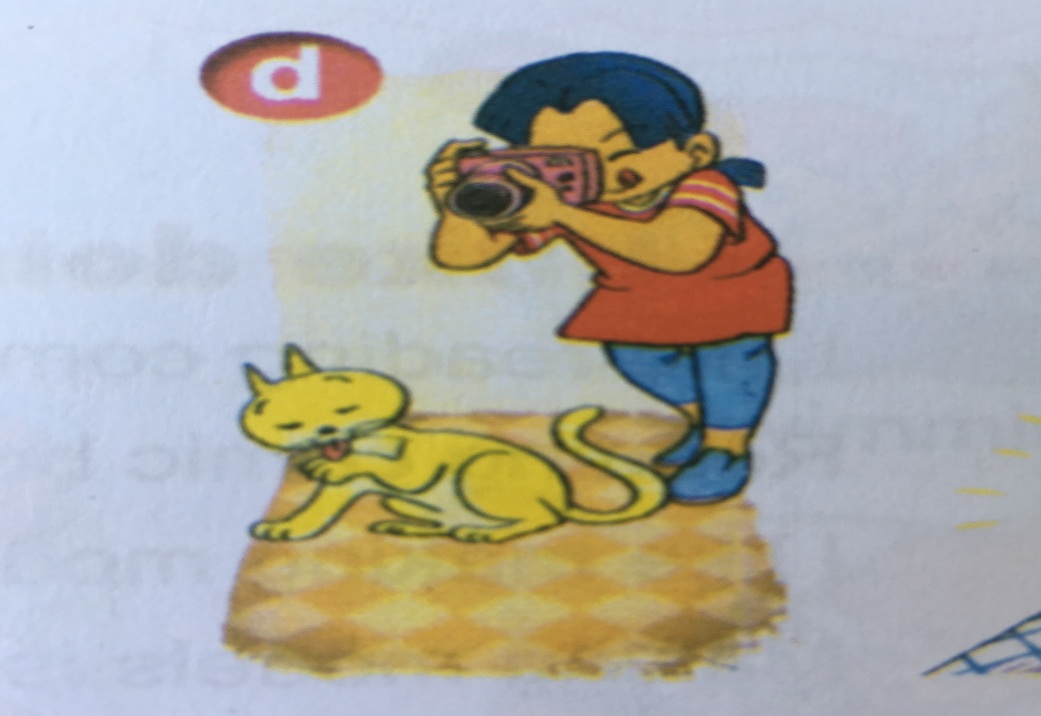 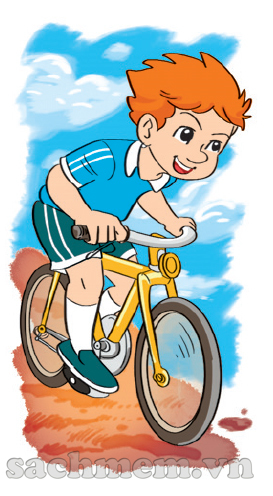 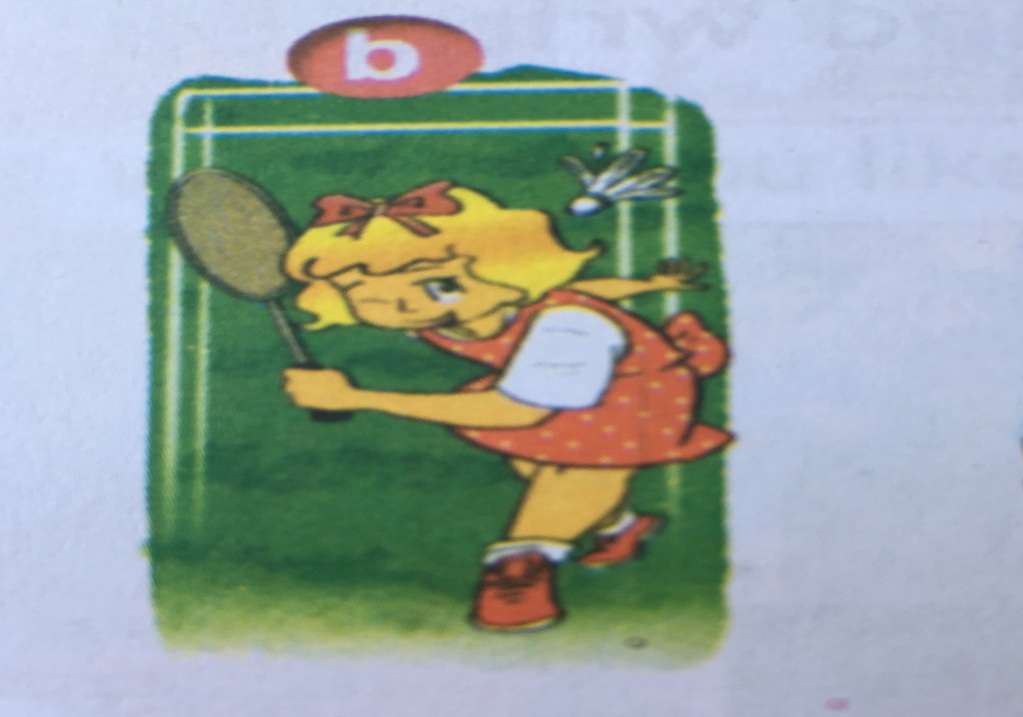 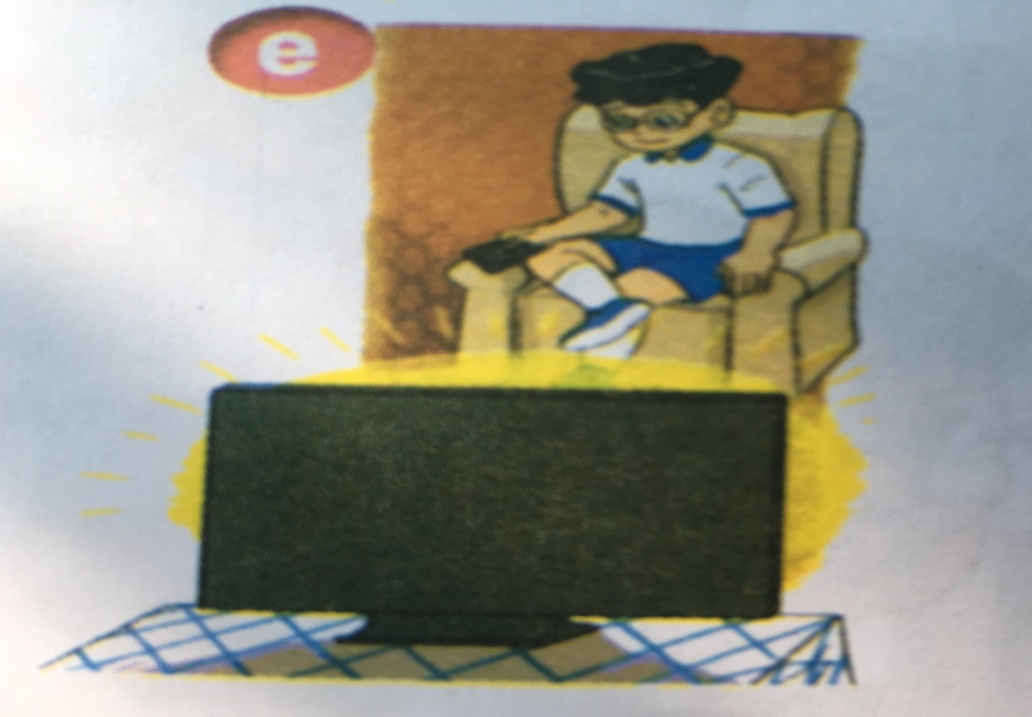 - riding a bike
- playing badminton
- flying a kite
- taking photos
- watching TV
P. 48
Unit 7: What do you like doing?
Lesson 2: Part: 1-2- 3
1. Look, listen and repeat.
2. Point and say.
* Sentence patterns:
Asking and answering about someone’s hobbies:
What’s your hobby?
I like …………......... .
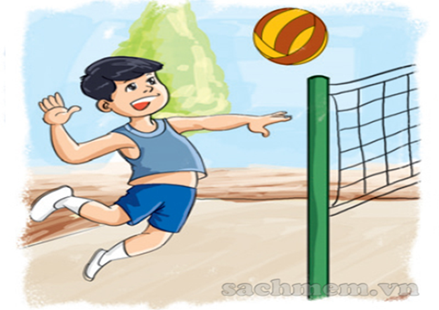 voleyball
P. 48
Unit 7: What do you like doing?
Lesson 2: Part: 1-2- 3
1. Look, listen and repeat.
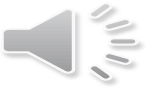 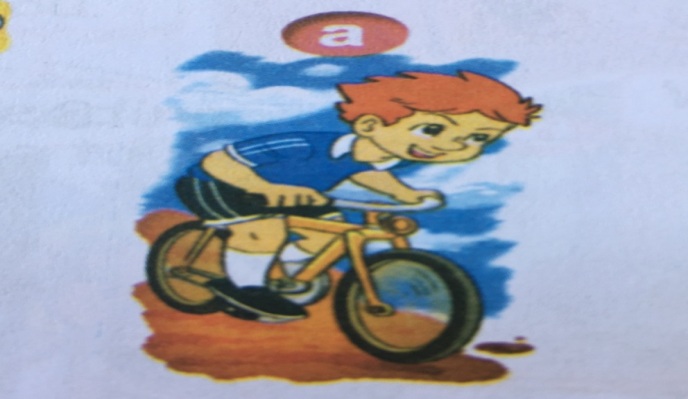 2. Point and say.
What’s your hobby?
riding a bike
→ I like ……...
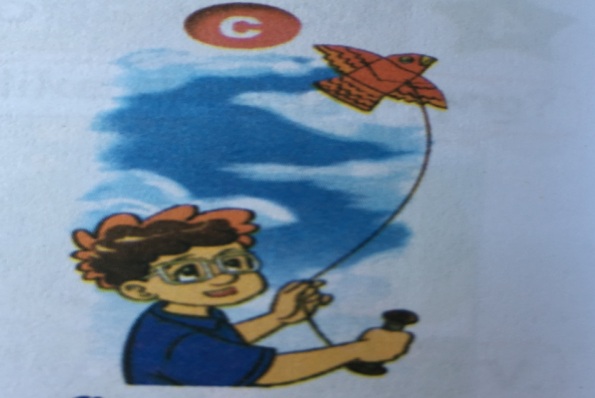 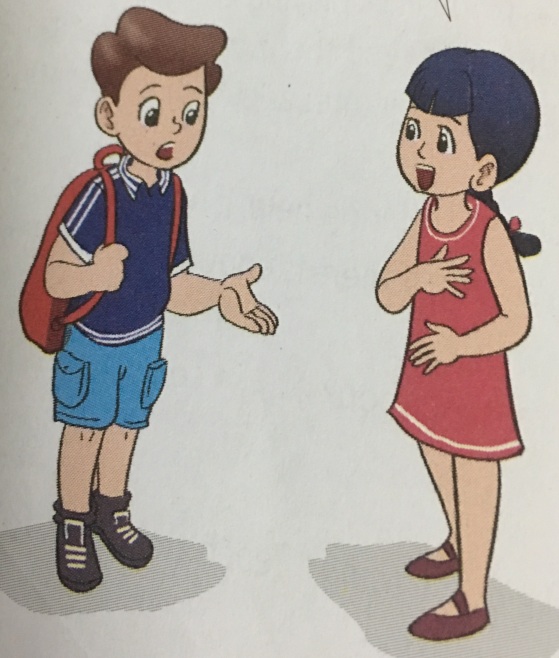 flying a kite
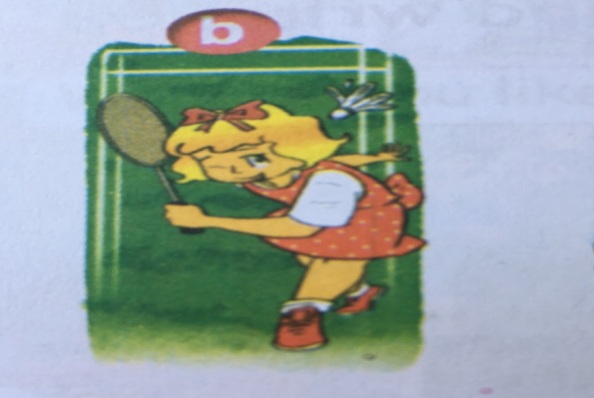 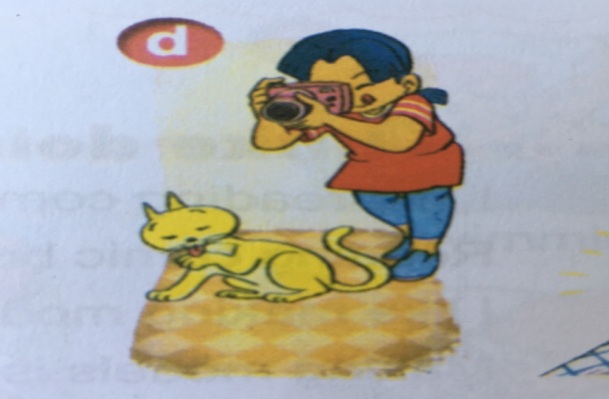 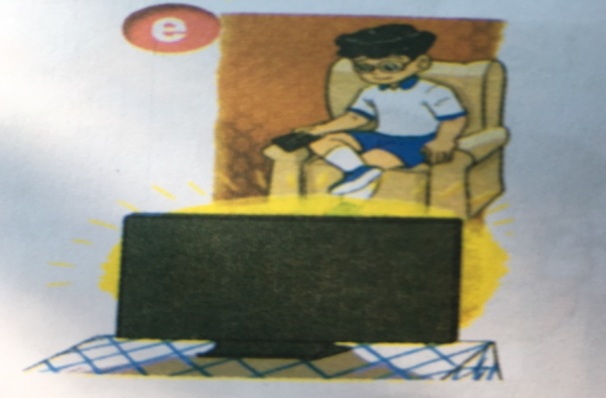 playing badminton
watching TV
taking photos
P. 48
Unit 7: What do you like doing?
Lesson 2: Part: 1-2- 3
1. Look, listen and repeat.
2. Point and say.
3. Let’s talk.
- What do you like doing?
- What’s your hobby?
swimming
swimming
→ I like.....................
→ My hobby is ……................
Example:
playing chess			- playing football
playing badminton		- riding a bike
taking photos			- watching tv
drawing a pictures		- singing a song
collecting stamps		- playing the piano
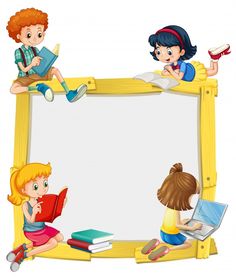 Game
Who is faster?
Look at the picture and fill in the gap
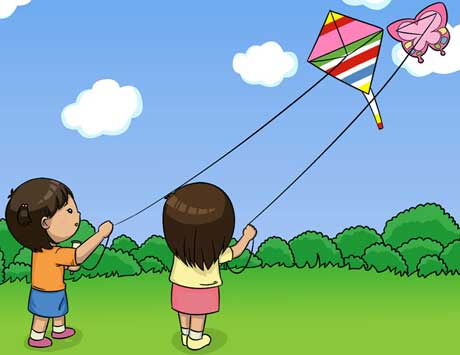 flying
I like……… a kite

2.I like……… .. a bike

3. I like………….. TV

4.I  like…………. badminton

5.I like……… . photos
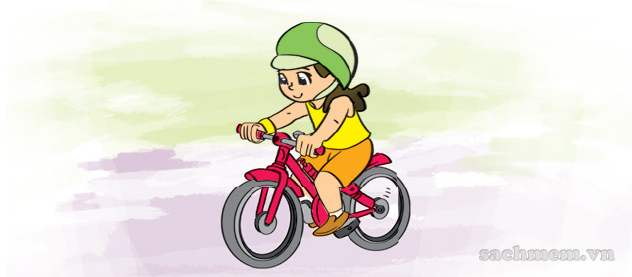 riding
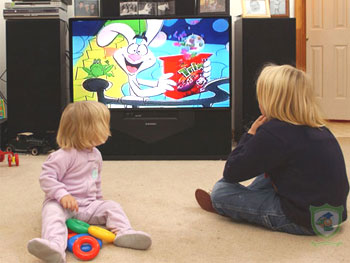 watching
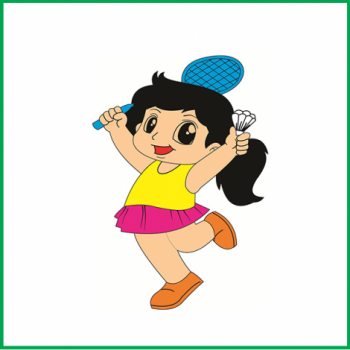 playing
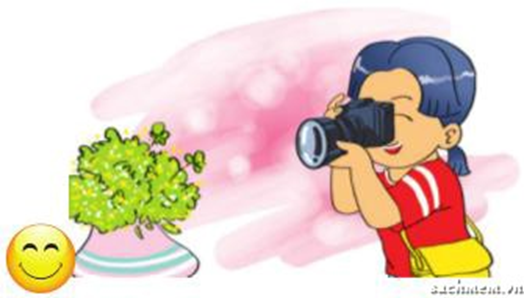 taking
P. 48
Unit 7: What do you like doing?
Lesson 2: Part: 1-2- 3
Consolidation
* New words:
- riding a bike
: đi xe đạp
: chơi cầu lông
- playing badminton
: thả diều
- flying a kite
: chụp hình
- taking photos
: xem ti vi
- watching tv
Asking and answering about someone’s hobbies:
* Sentence patterns:
→I like …………........
What’s your hobby?
P. 48
Unit 7: What do you like doing?
Lesson 2: Part: 1-2- 3
Homework
Learn new words.
Practice asking and answering the questions about hobbies.
Prepare unit 7 – lesson 2 (4,5,6).
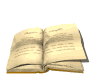 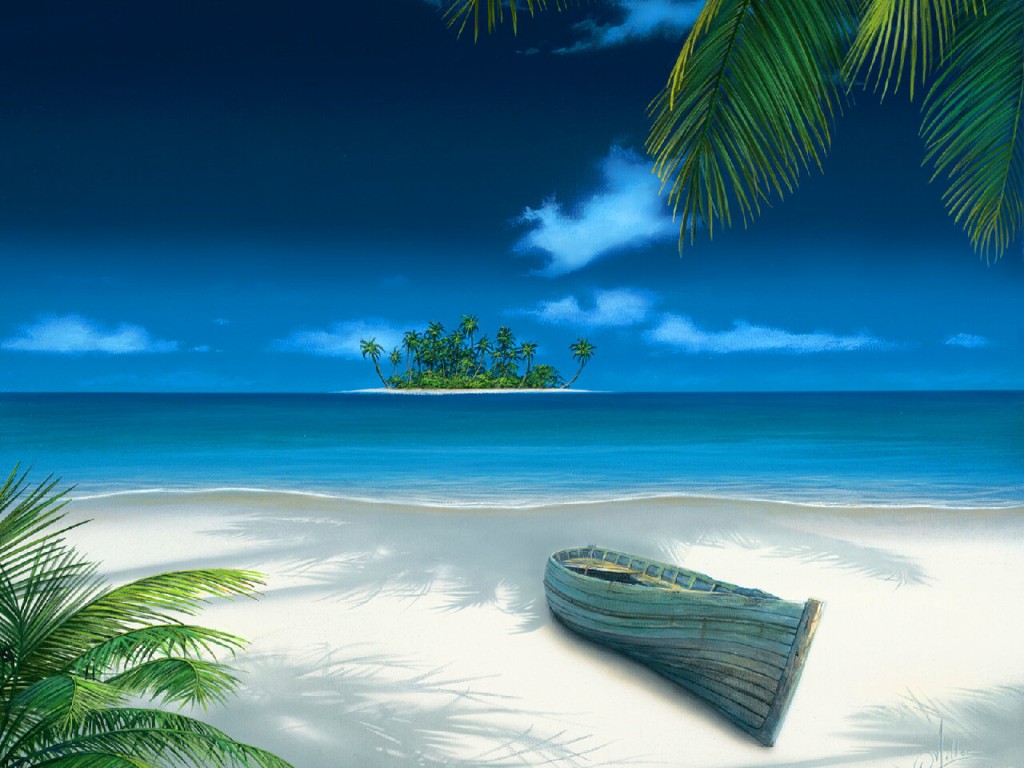 Goodbye. See you later!
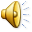 Thank you very much!